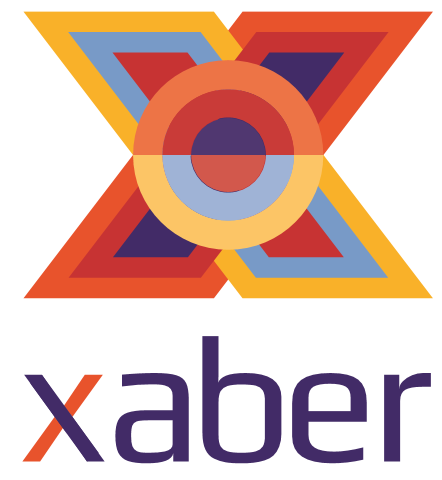 Economía de la Educación

Clase 9: Autonomía y 
Gestión Escolar
Rafael de Hoyos
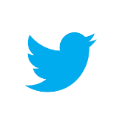 @rafadehoyos
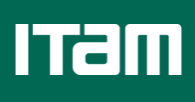 Maestría en Economía Aplicada, ITAM, Primavera 2020
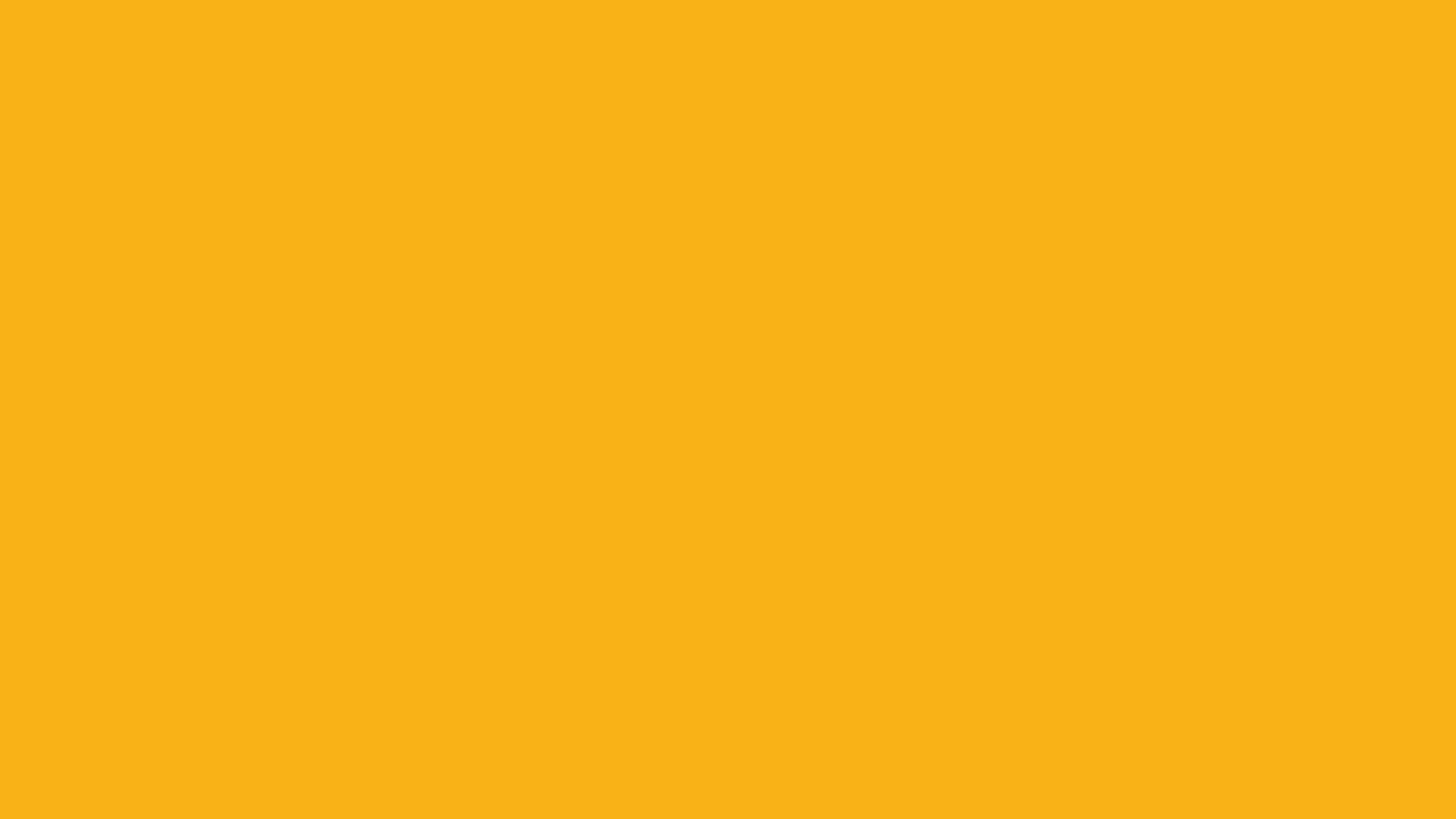 Resumen de lo que hemos 
visto hasta ahora
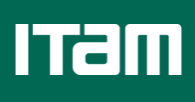 Crecimiento económico
DIT
15,936,656
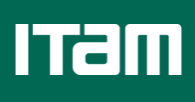 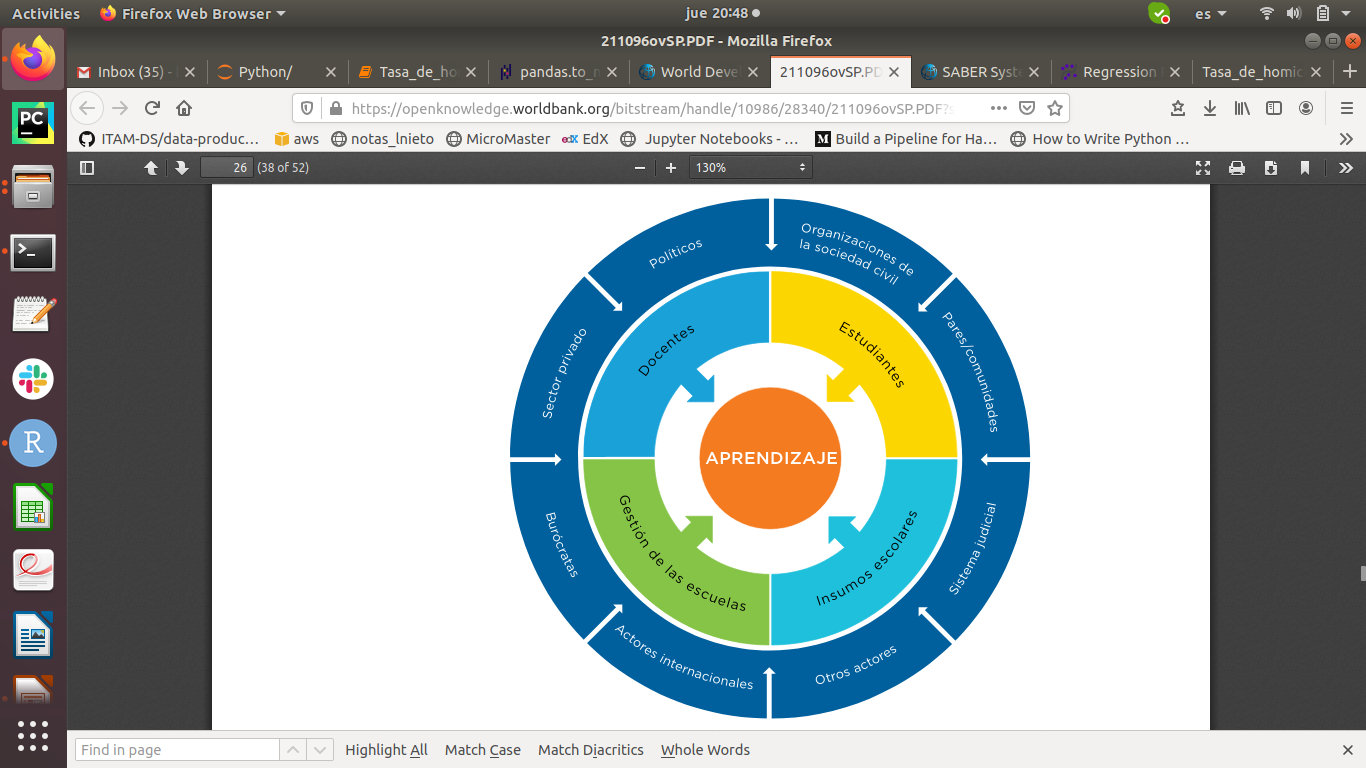 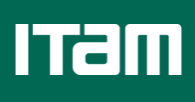 Políticas compensatorias
Complementariedad dinámica
Periodos críticos
Inversión en el periodo crítico inicial cercana a cero
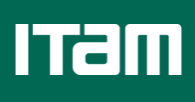 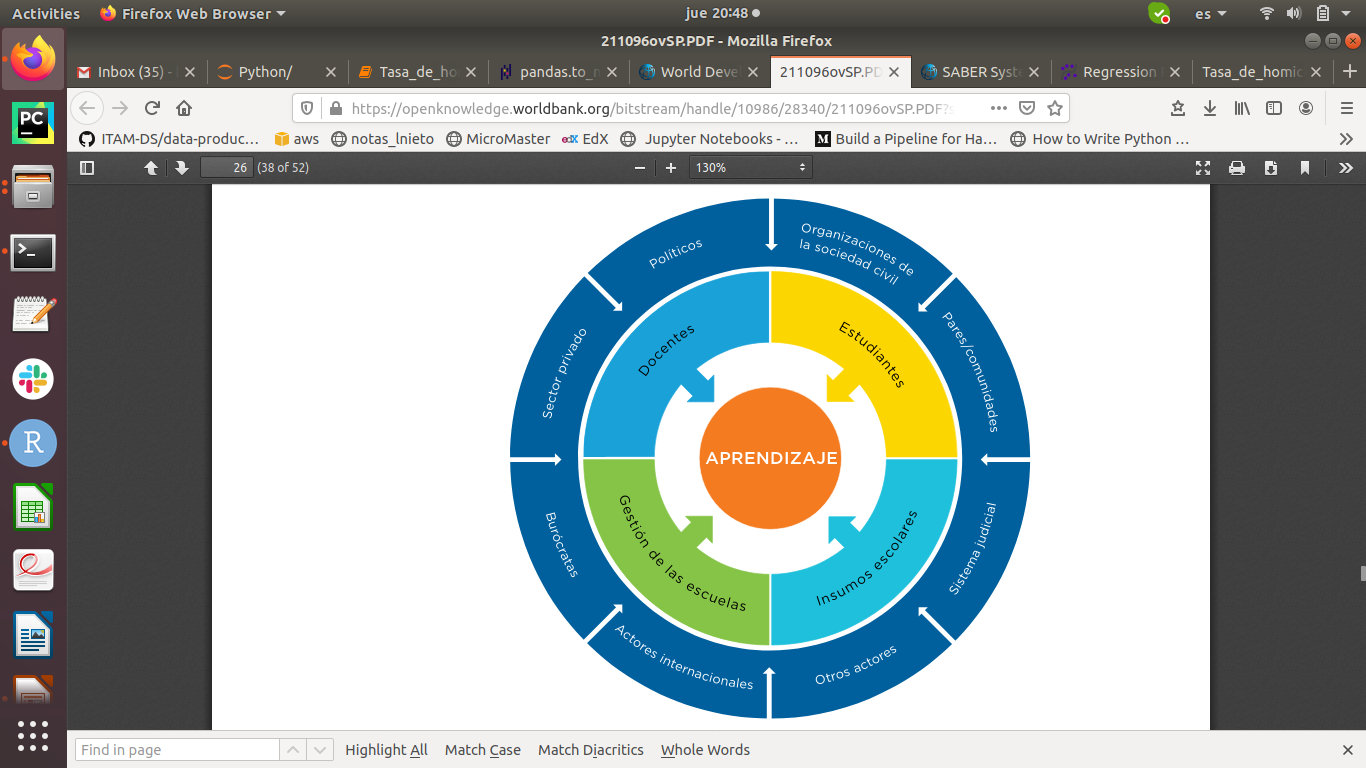 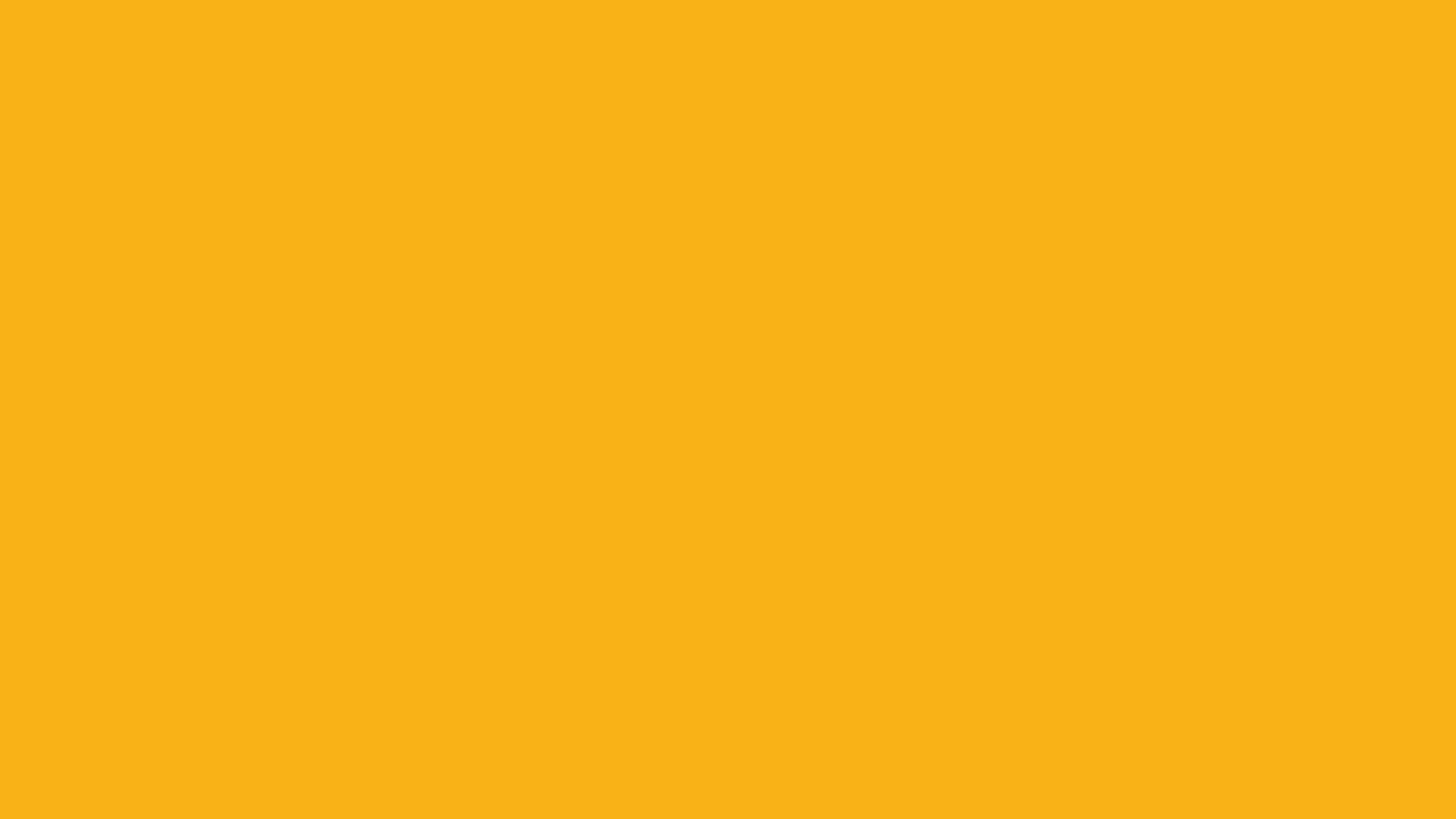 Autonomía y Gestión Escolar
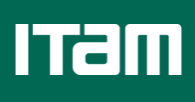 Erik Hanushek
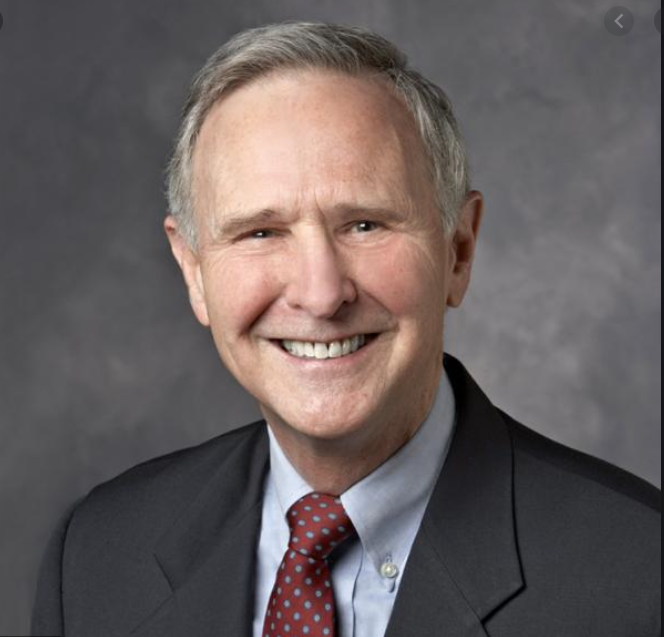 ¿Cuáles son las actividades de todo sistema educativo?
Estrategias de apoyo pedagógico
Definición de metas de aprendizaje
Definición del currículo
Colaboración con padres
Diagnóstico de la escuela
Contratación y permanencia en la carrera docente
Asignación presupuestal a las distintas necesidades
Necesidades de capacitación de los docentes
Administración del personal
Inversión en infraestructura
Modelo pedagógico adecuado
9
¿Cuál es la distribución óptima de responsabilidades entre las distintas autoridades educativas para elevar la calidad de los servicios?
Estrategias de apoyo pedagógico
Autoridad
Federal
Definición de metas de aprendizaje
Definición del currículo
Colaboración con padres
Autoridades Estatales
Contratación y permanencia en la carrera docente
Asignación presupuestal a las distintas necesidades
Necesidades de capacitación de los docentes
Escuelas
Administración del personal
Inversión en infraestructura
Modelo pedagógico adecuado
10
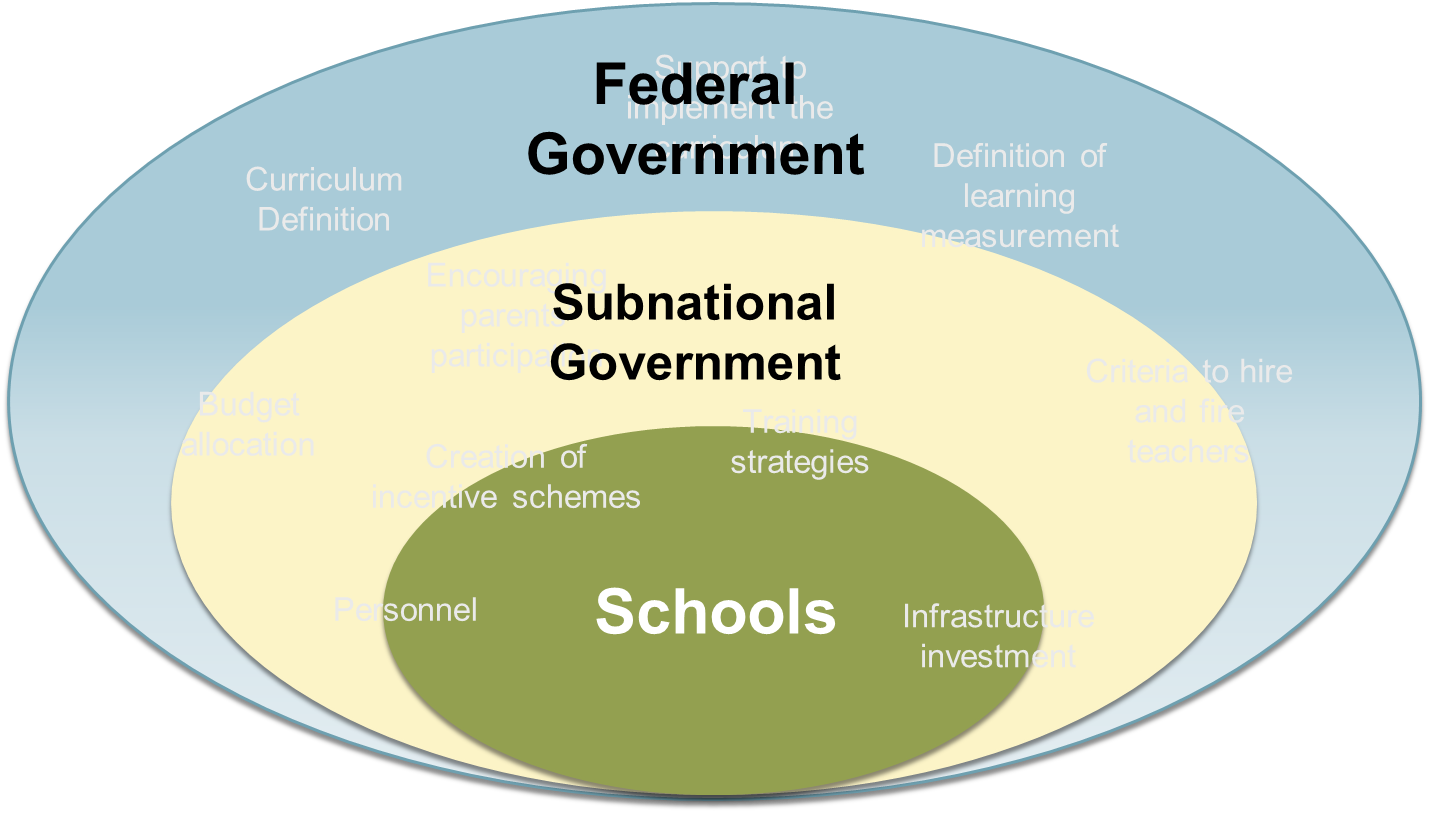 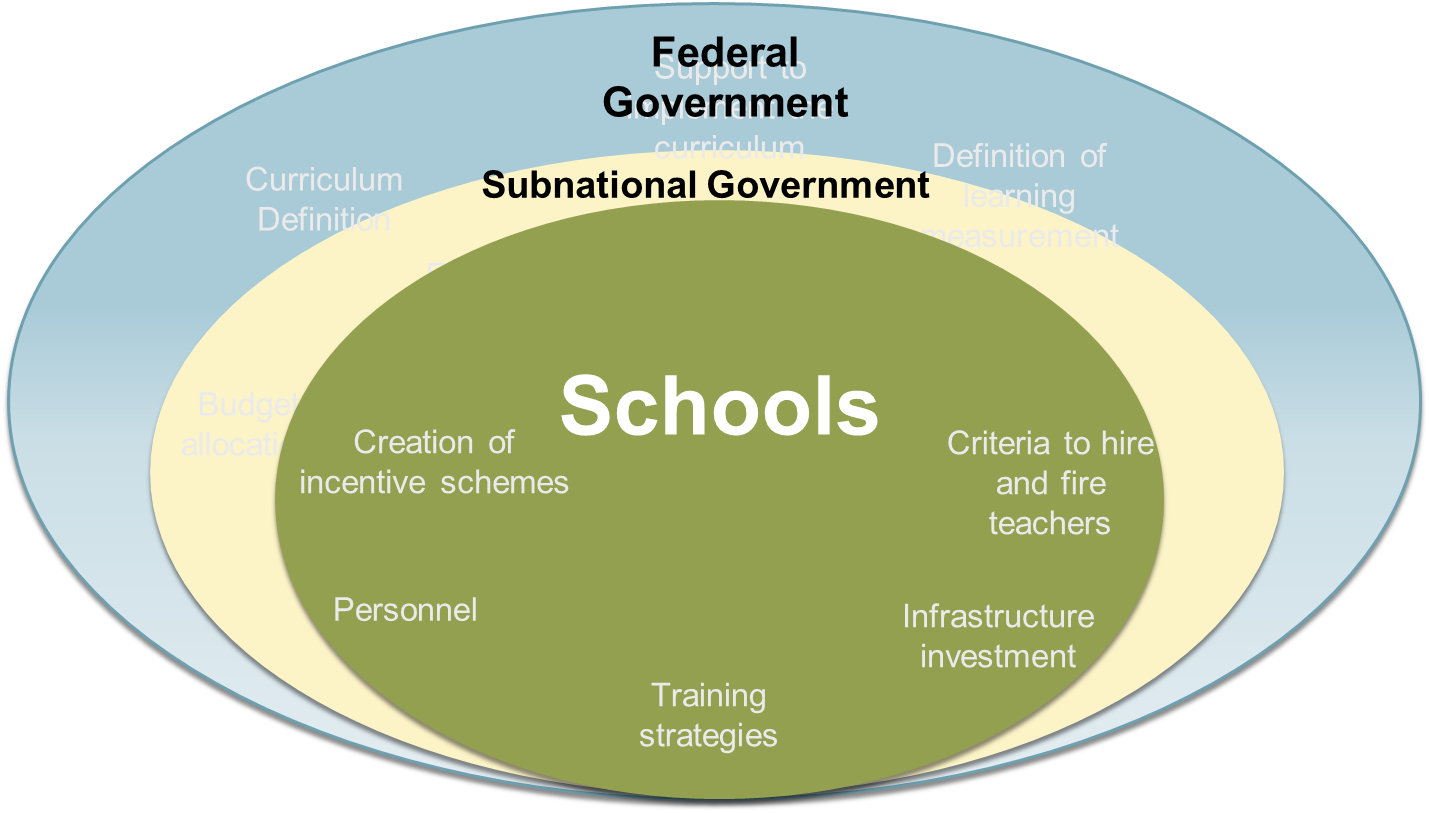 ¿Cuál es el efecto de este cambio?
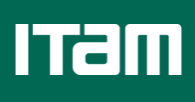 Argumentos a favor de la descentralización
Reduce las asimetrías de información.

Incrementa la participación local. 

Incentiva la rendición de cuentas (accountability).
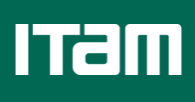 Argumentos a favor de la centralización
Hay poca participación ciudadana—por falta de capacidad. 

Instituciones locales pueden ser capturas por elites locales. 

Gobiernos locales no tienen capacidad de gestión.
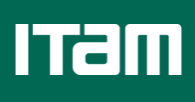 Modelo de descentralización
Galiani, Gertler y Schargrodsky (2008)
Fn. de Utilidad 
de la Comunidad:
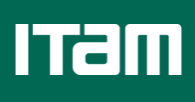 Modelo de descentralización
Efectividad
Fn. de producción 
de educación:
Esfuerzo comunitario
Esfuerzo gubernamental
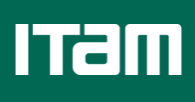 Modelo de descentralización
Fn. de producción 
de educación:
Modelo Centralizado:
No hay esfuerzo local
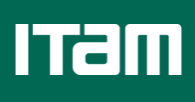 Modelo de descentralización
Fn. de producción 
de educación:
Modelo Descentralizado
Comunidad
Gobierno
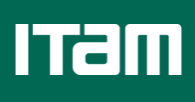 Modelo de descentralización
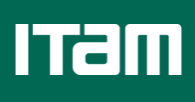 Modelo de descentralización
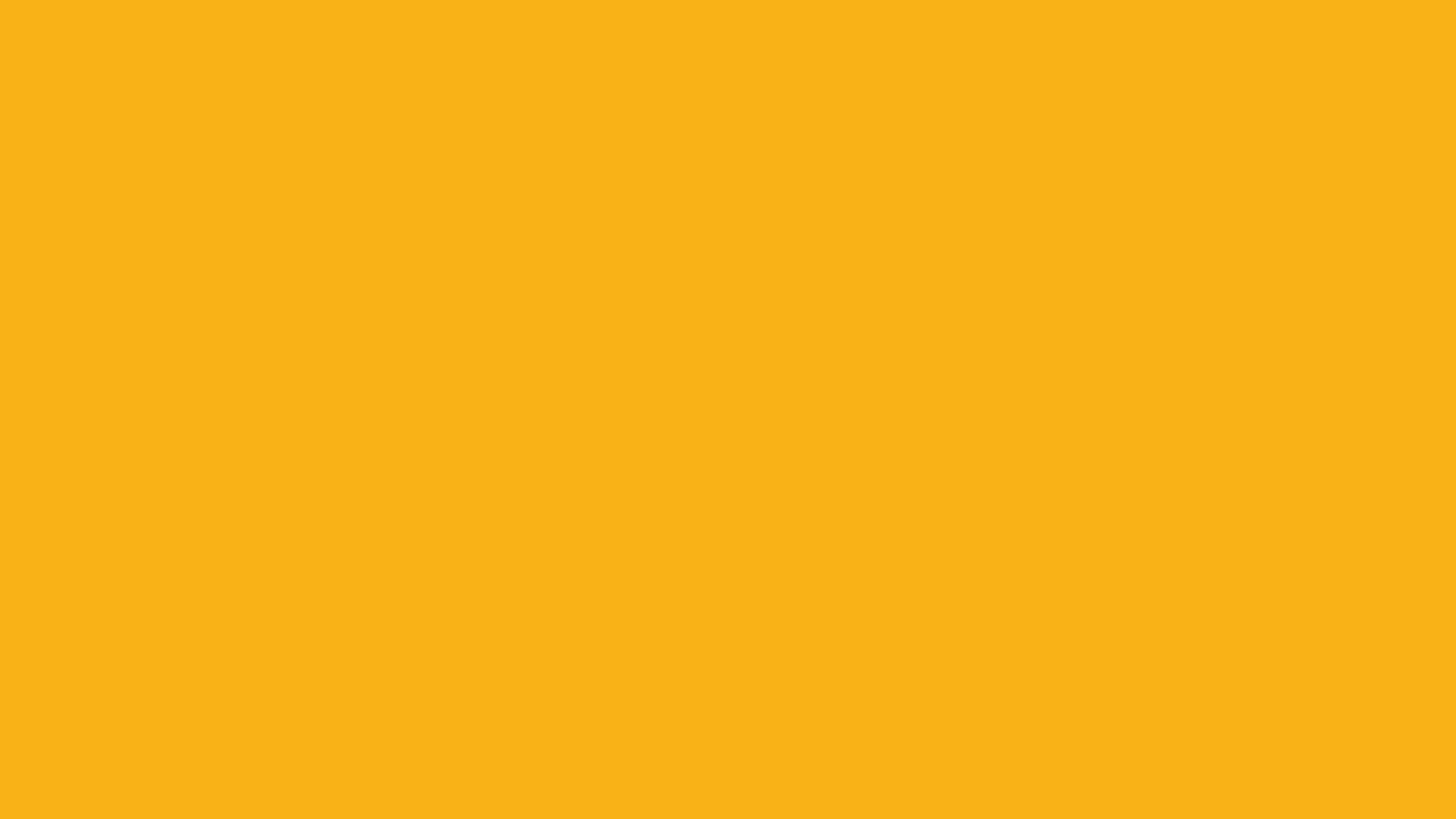 Evidencia Empírica
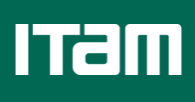 Internacional (Hanushek, Link, Woessmann (2013))
Función de producción de los aprendizajes:
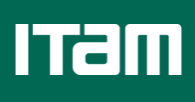 Internacional (Hanushek, Link, Woessmann (2013))
Efectos fijos
Grado de autonomía escolar
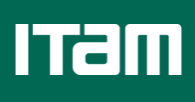 Internacional (Hanushek, Link, Woessmann (2013))
Desarrollo institucional, proxy: PIB per cápita inicial
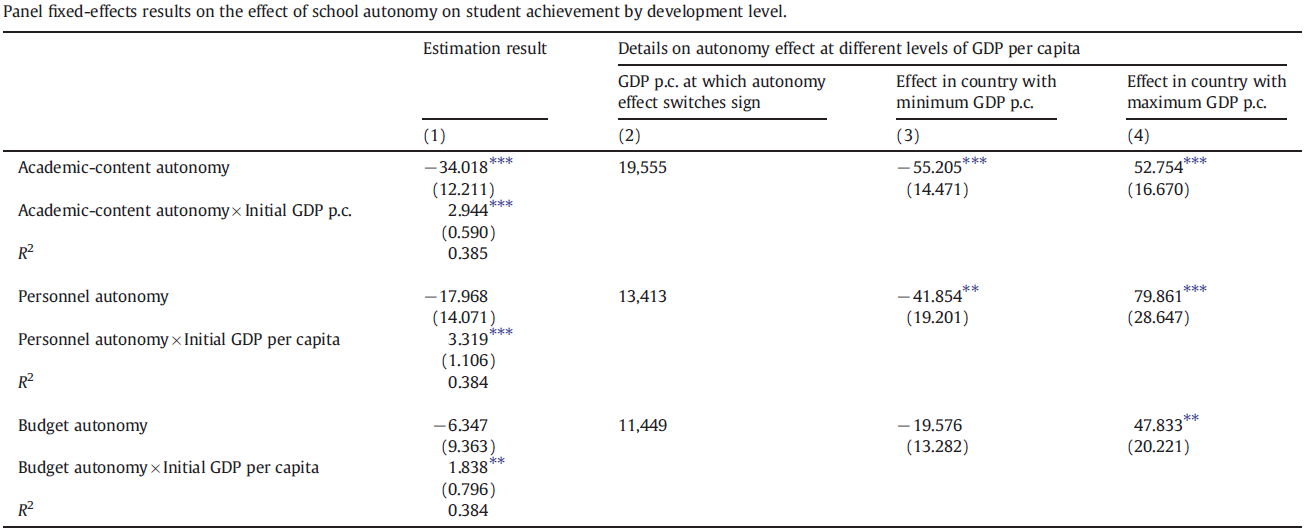 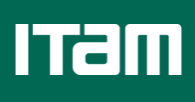 Internacional (Bloom et al (2015))
Habilidades Gerenciales
Escuelas Autónomas
Escuelas Privadas
Datos utilizados:

6 países: Canadá, Suecia, EEUU, Reino Unido, Brasil e India
Pruebas estandarizadas nacionales.
Distintos años—recientes.
Habilidades gerenciales de directores de escuela medidos por el “World Management Survey”
“World Management Survey”
www.worldmanagementsurvey.org
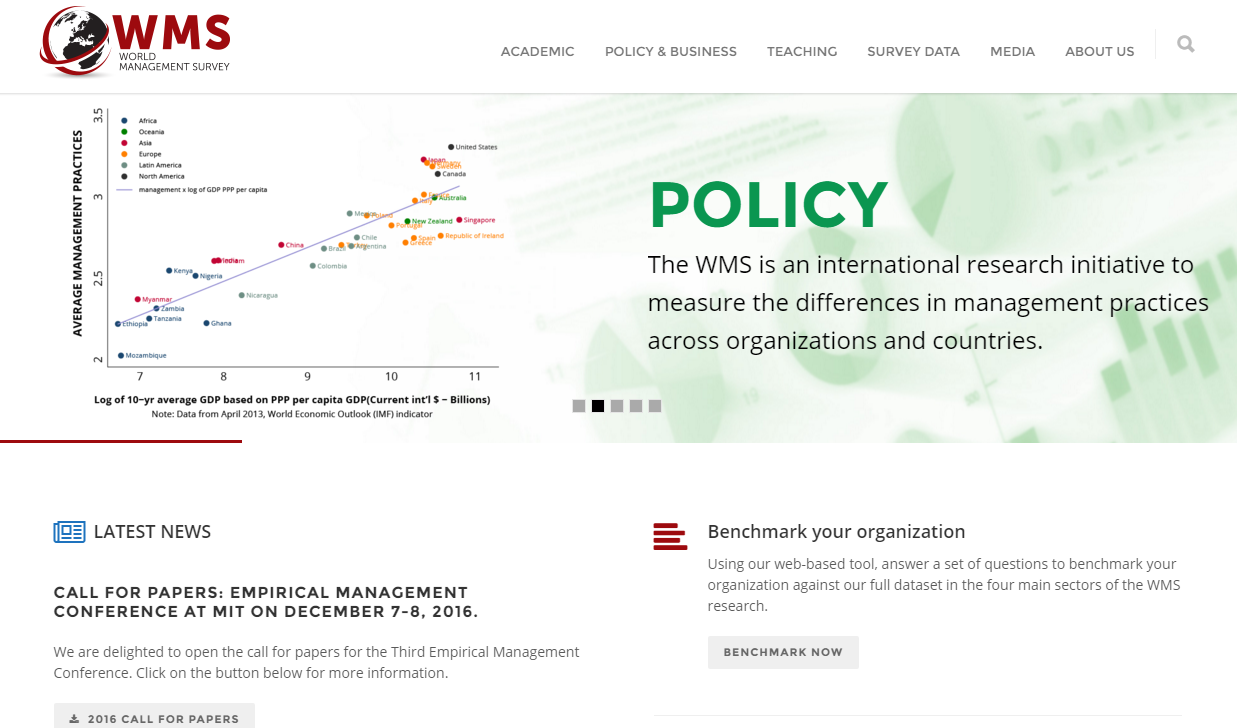 Escala del 1 al 5 (mejores prácticas)
Resultados WMS
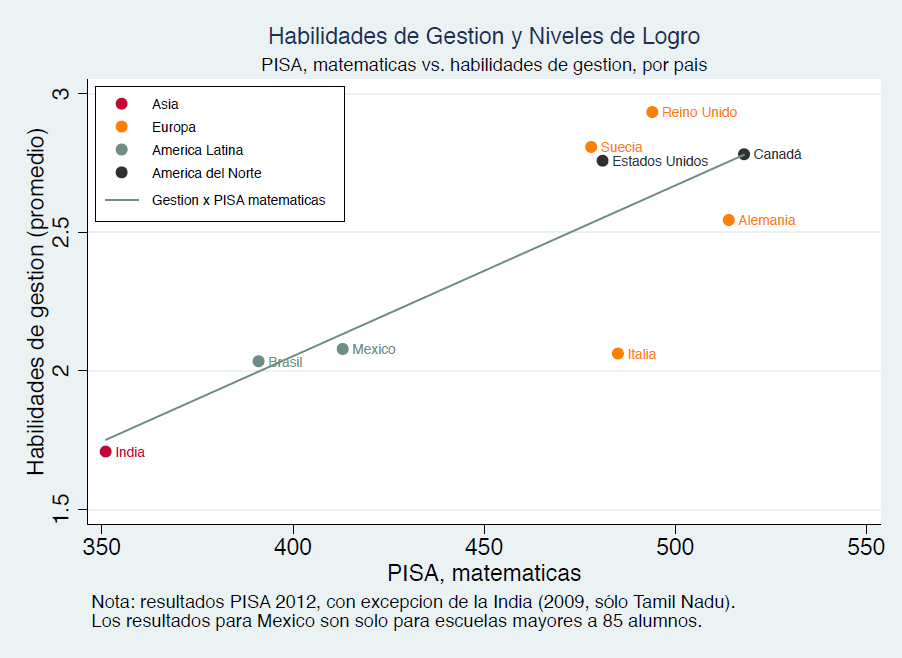 Correlación entre WMS y PISA
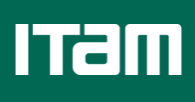 Internacional (Bloom et al (2015))
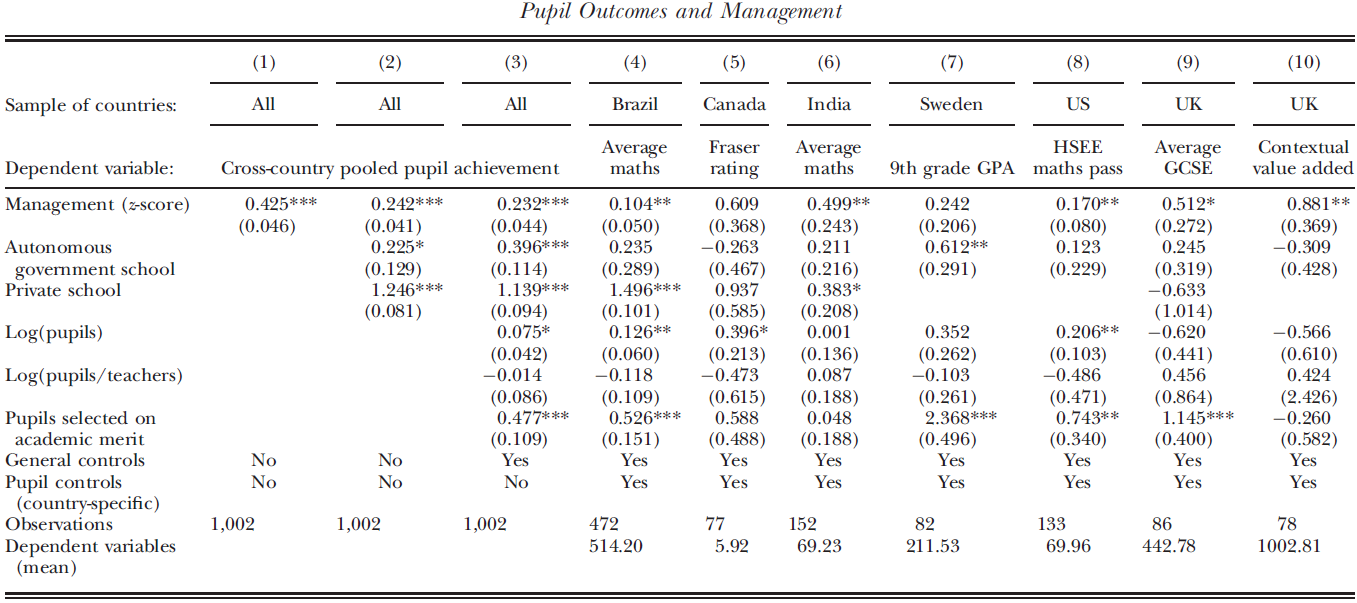 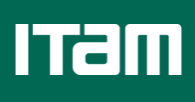 Internacional (Bloom et al (2015))
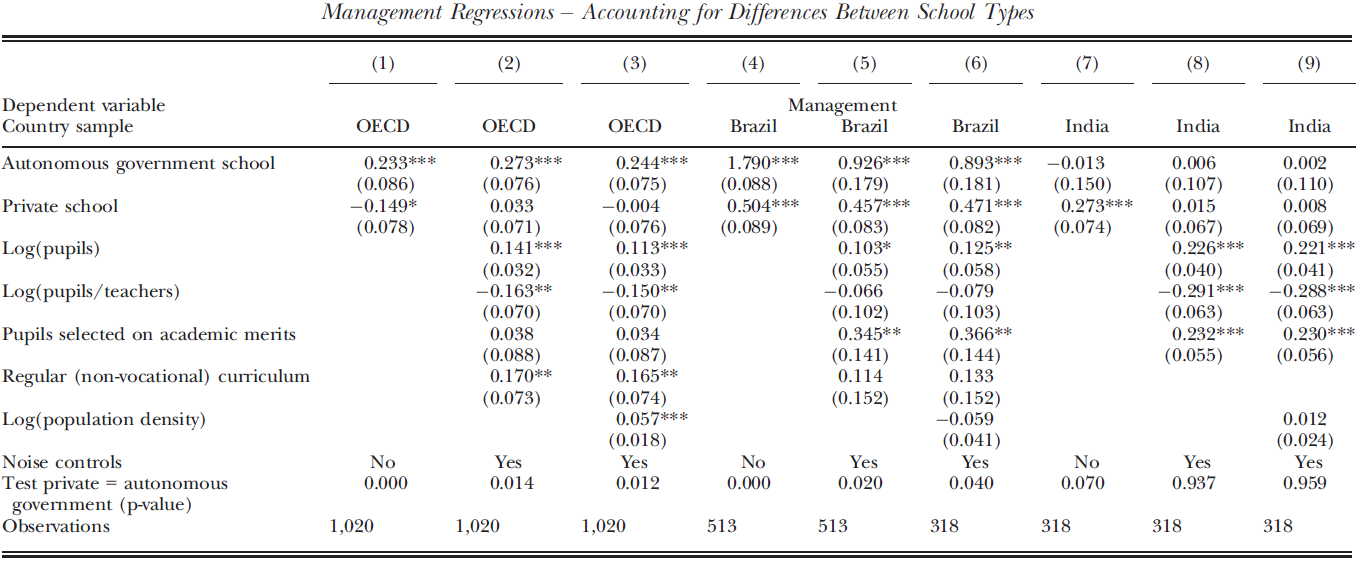 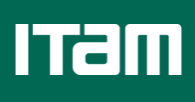 Argentina (Galiani et al (2008))
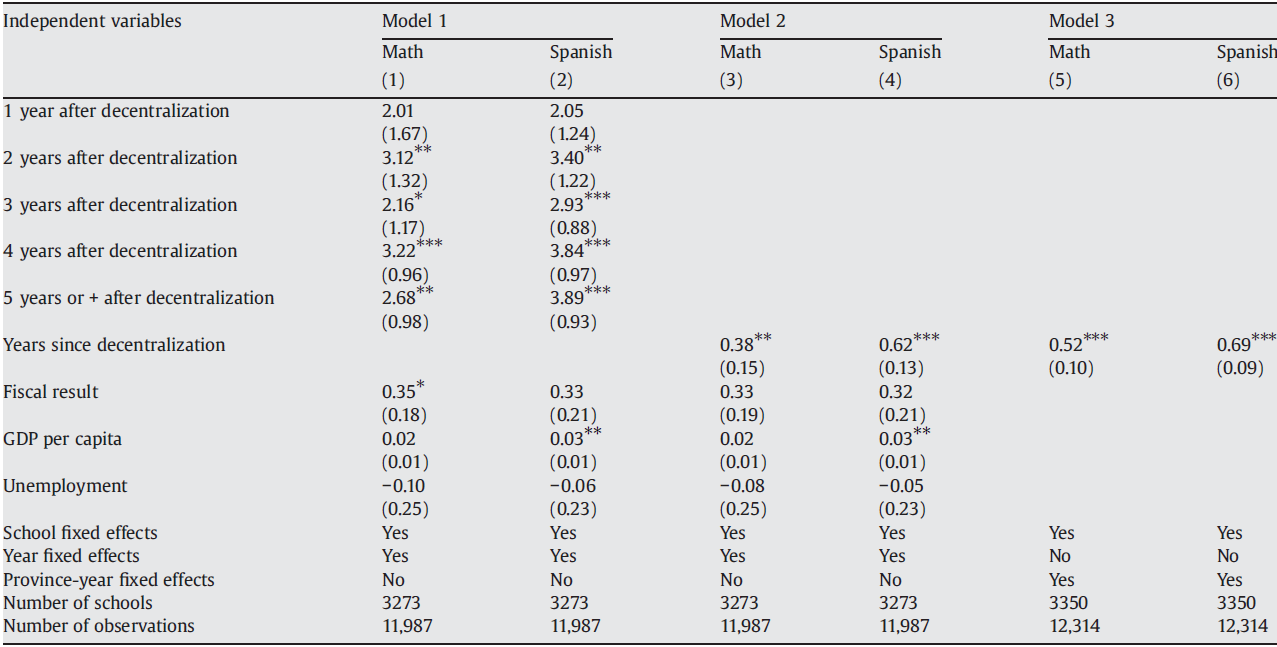 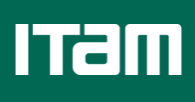 Argentina (Galiani et al (2008))
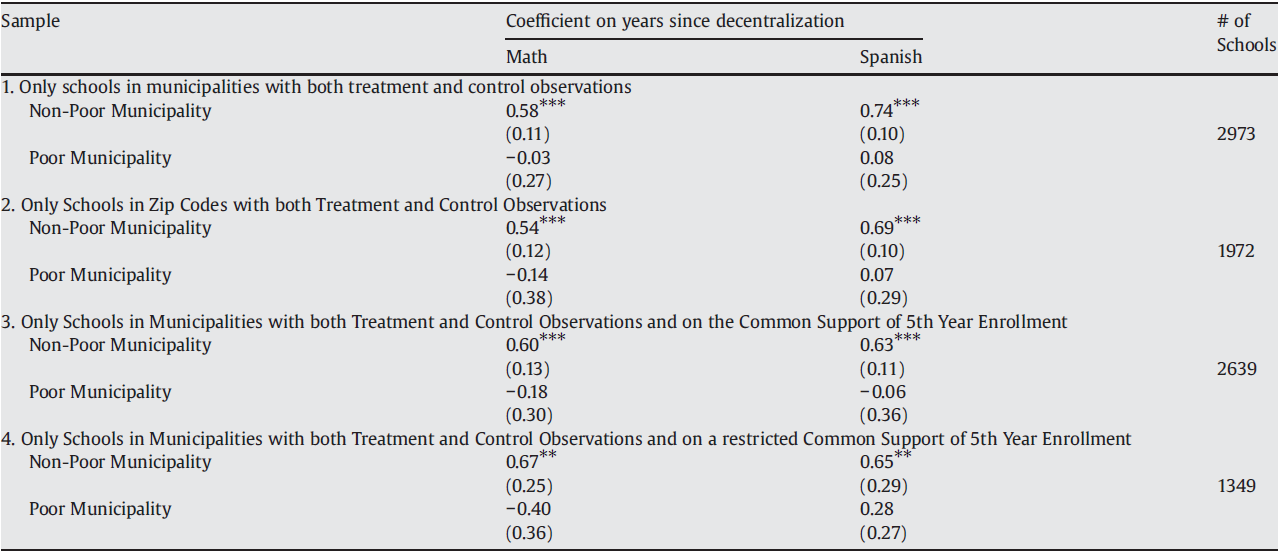 Más atribuciones legales y recursos
Herramientas para monitorear aprendizajes
Participación ciudadana activa para exigir mejores resultados
México (Gertler et al (2012))Apoyo a la Gestión Escolar (AGE)
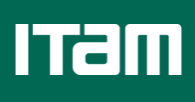 AGE, México (Gertler et al (2012))
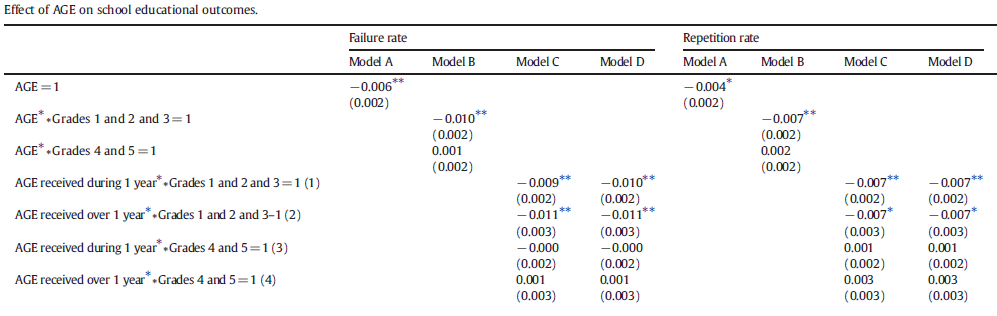 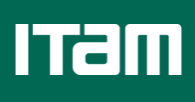 PEC, México (Santibañez et al (2014))
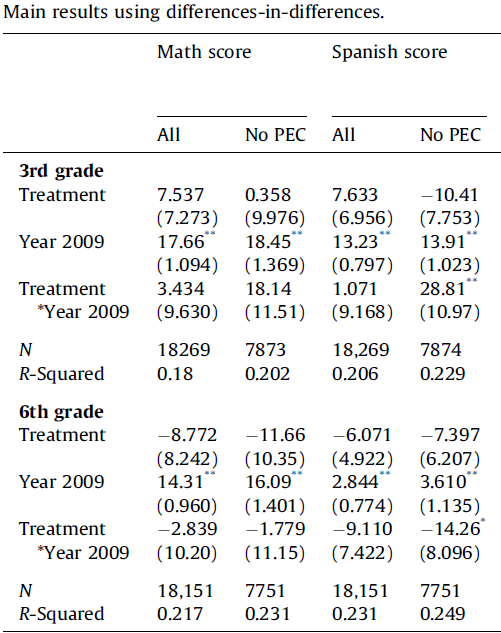 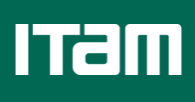 PEC, México (García et al (2019))
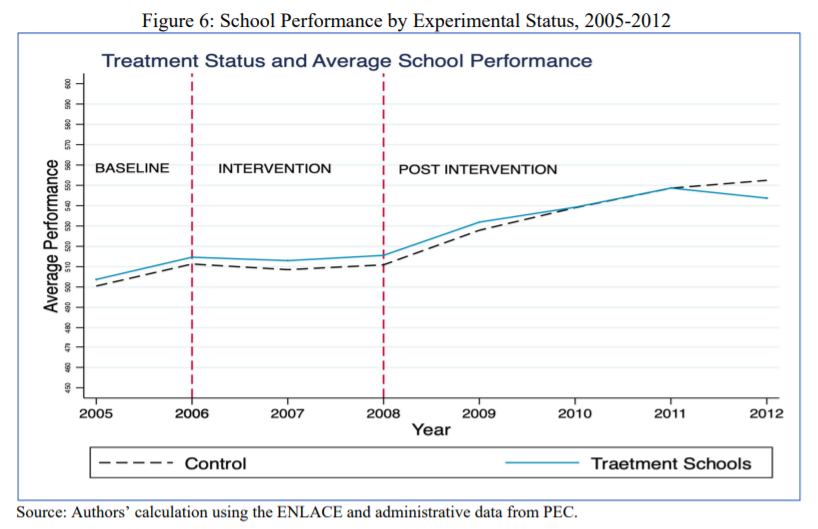 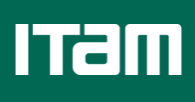 México
Aprendizaje?


NO
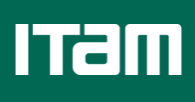 México
Asume que el director conoce la función de producción de los aprendizajes
Este no es el caso en la mayoría de la escuelas en México
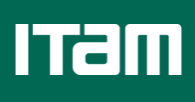 Reflexiones Finales
En términos teóricos, la descentralización tiene efectos ambiguos sobre los aprendizajes, depende de: 

Eficiencia del gobierno local.
Participación comunitaria.
Grado de complementariedad entre (i) y (ii). 

Empíricamente, la descentralización ha tenido efectos ambiguos sobre el aprendizaje. 

¿Cuáles son los efectos de la descentralización en países altamente desiguales como México?
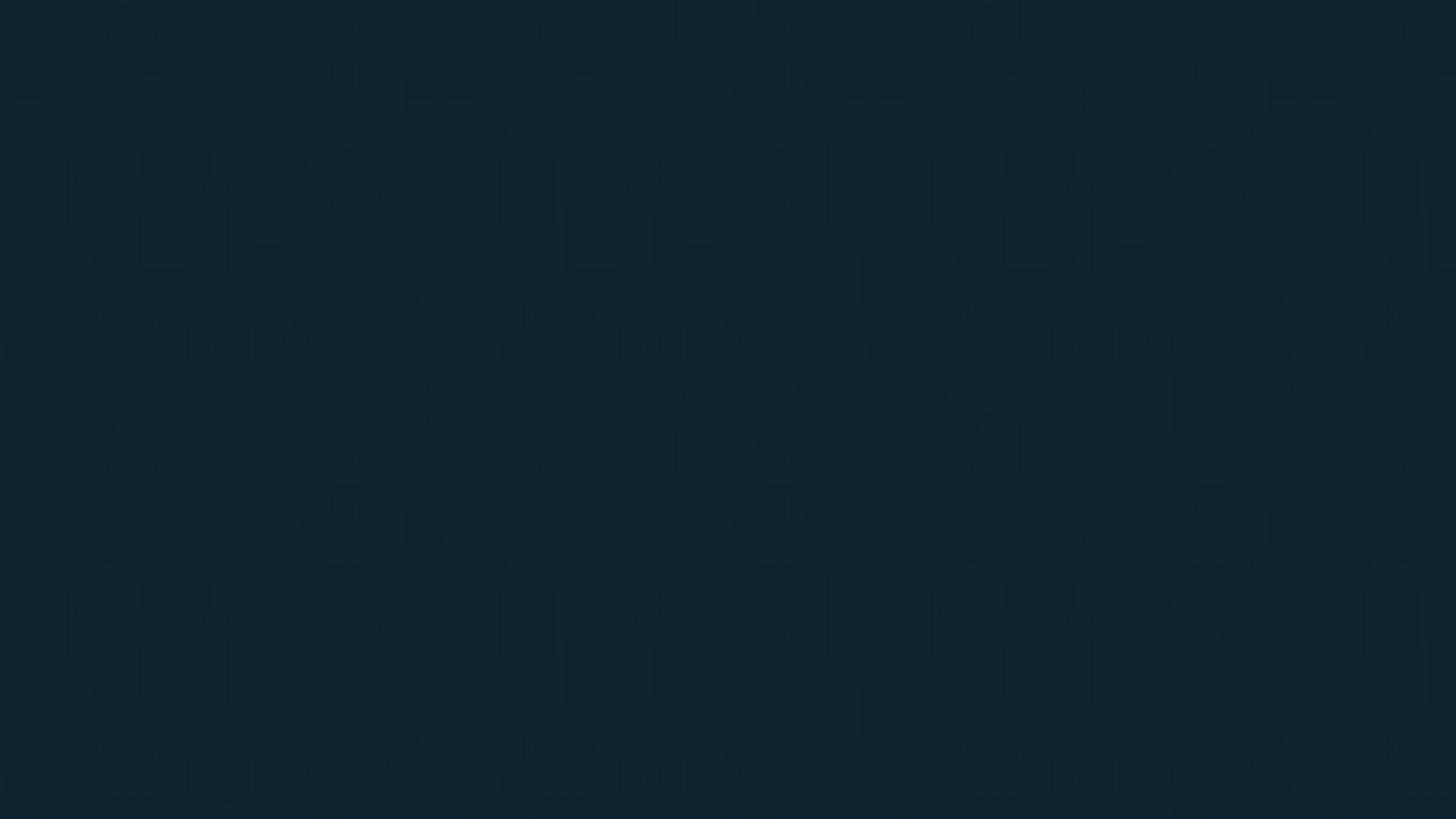 Gracias
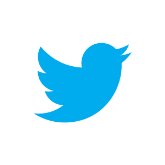 @rafadehoyos